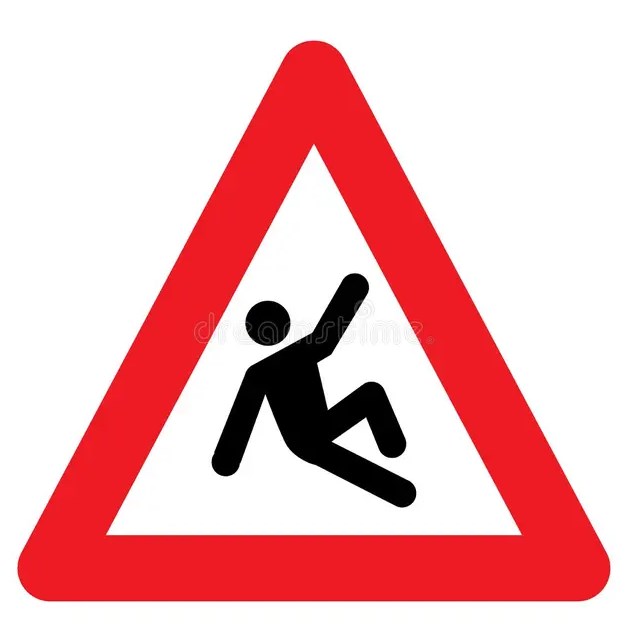 newUROKI.net
Осторожно, гололёд! 
классный час
Здравствуйте, ребята! Сегодня мы поговорим о гололёде, который может быть очень опасным. Гололёд - это тонкий слой льда, который образуется на дорогах, тротуарах и других поверхностях. Он делает их очень скользкими, что может привести к падениям и травмам.
Презентация для классного часа по теме: "Осторожно, гололёд!"
Новые УРОКИ newUROKI.net
Всё для учителя – всё бесплатно!
newUROKI.net
Природа возникновения гололёда и его опасность
Как образуется гололёд?
Чем опасен гололёд?
Гололёд образуется, когда температура воздуха опускается ниже нуля градусов, а на поверхности земли, например, на асфальте, ещё сохраняется положительная температура. Капли дождя, попадая на такую поверхность, мгновенно замерзают, образуя гладкий слой льда.
Гололёд делает поверхности очень скользкими, что может привести к падениям и травмам. Особенно опасны гололёдные явления для пожилых людей и детей, которые могут получить серьезные травмы.
newUROKI.net
Правила передвижения по скользкой поверхности
Будьте внимательны
Держитесь за перила
Используйте трость или клюшку
1
2
3
Ходите не спеша, не бегите. Старайтесь держать равновесие, слегка согнув ноги в коленях.
Если рядом есть перила или ограждение, обязательно держитесь за них, чтобы не упасть.
Если у вас есть трость или клюшка, используйте их как опору.
Избегайте скользких участков
4
Постарайтесь избегать мест, где лед особенно гладкий, например, крутые спуски или участки с неровной поверхностью.
newUROKI.net
Выбор подходящей обуви и одежды
Обувь
Одежда
Аксессуары
Выбирайте обувь с нескользящей подошвой. Хороший вариант - обувь с глубоким протектором, например, зимние сапоги или ботинки.
Одевайтесь тепло и удобно, чтобы не замерзнуть. Убедитесь, что одежда не сковывает движения. Используйте яркую одежду, чтобы вас было видно в темноте.
Используйте перчатки, шапку, шарф, чтобы защитить себя от холода.
newUROKI.net
Первая помощь при падении на льду
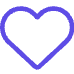 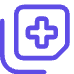 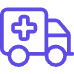 Проверьте дыхание
Остановите кровотечение
Вызовите скорую помощь
Сразу же проверьте дыхание и пульс пострадавшего. Если дыхание отсутствует, начните сердечно-легочную реанимацию.
Если есть кровотечение, постарайтесь его остановить, приложив к ране чистую ткань или бинт.
В любом случае, если вы подозреваете, что у пострадавшего серьезная травма, немедленно вызывайте скорую помощь.
newUROKI.net
Взаимопомощь при гололёде
Будьте готовы помочь
1
Если вы видите, что кто-то поскользнулся, немедленно предложите помощь. Убедитесь, что человек в безопасности.
Придержите человека
2
Помогите подняться человеку, держа его под локоть.
Проведите к месту безопасности
3
Если человек не может самостоятельно передвигаться, проведите его к ближайшему месту, где он может передохнуть.
Оцените состояние пострадавшего
4
Оцените состояние пострадавшего и, если требуется, вызовите скорую помощь.
newUROKI.net
Профилактика травматизма
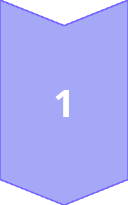 Будьте внимательны на улице
Смотреть под ноги, не отвлекаться, особенно вблизи ледяных участков.
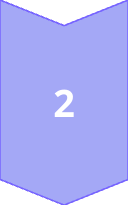 Избегайте скользких поверхностей
Постарайтесь не ходить по тротуарам, покрытым льдом, особенно вблизи крутых спусков и неровностей.
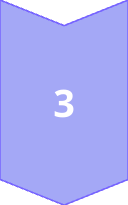 Следите за детьми
Следите за детьми, чтобы они не играли на скользких участках.
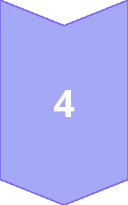 Будьте осторожны на транспорте
Находясь на транспорте, будьте осторожны при входе и выходе.